Артикуляционная                                          гимнастика: «Веселый язычок в зоопарке»
Автор разработки 
Чуркина Т.А., 
учитель-логопед  ДОУ №50
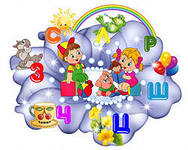 Любой из нас пришёл на свет на этот
Творить добро, надеяться, любить,
Смеяться, плакать, но при всём при этом
Должны мы научиться ГОВОРИТЬ.
Артикуляционная гимнастика — это совокупность специальных упражнений, направленных на укрепление мышц артикуляционного аппарата, развитие силы, подвижности и дифференцированности движений органов, участвующих в речевом процессе.
Цель артикуляционной гимнастики: выработка  полноценных движений и определенных положений органов артикуляционного аппарата, умение объединять простые движения в сложные, необходимые для правильного произнесения звуков.
Для специалиста, работающего с детьми с речевыми нарушениями,
 стоит задача поиска эффективных методов формирования 
произносительных возможностей, создания такой артикуляционной базы, которая обеспечивала бы успешное овладение навыками 
нормативного произношения. Требуется понимание сути расстройства, осмысленный нестандартный подход в работе, 
постепенное формирование у ребёнка прочных навыков. 
Необходимо формировать у дошкольников мотивы, волевые качества, необходимые для продолжительной работы, дающей 
стабильные результаты. 
И всё это нужно делать легко, непринужденно, в игровой форме, 
заинтересовывая ребёнка, не превращая занятия в нудные тренировки.
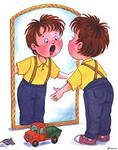 Задача:
Данная артикуляционная гимнастика рассчитана для детей 3-4 лет, у которых выявлены нарушения артикуляционной моторики. Она служит как подготовительный этап перед основной коррекционной работой.
Работа организуется следующим образом: логопед рассказывает о предстоящем упражнении, Показывает его выполнение, Упражнение делает ребенок перед индивидуальным зеркалом, а взрослый контролирует выполнение.
В данной работе представлено несколько упражнений для отработки. С каждым следующим занятием пройденные упражнения закрепляются и добавляются новые (не более 2-х на одном занятии).
Этот маленький дружок – Твой весёлый Язычок.Чтоб он ловким был, умелым,Чтобы слушался тебя,Каждый день зарядку делайПеред зеркалом, шутя!Наша сказка – вам подсказка,Ведь зарядку каждый деньДолжен делать непослушный Язычок,Забыв про лень.
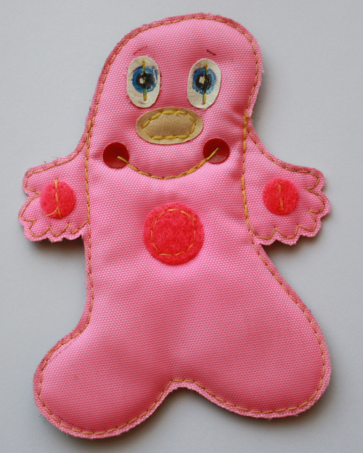 слоненок
Наш веселый язычок очень любит животных и поэтому он отправился в зоопарк. Первого он увидел слона. У слона большой хобот.  
Упражнение «Хоботок» - вытягивание губ вперед.
! При выполнении необходимо следить, чтобы движение губ вперед не заменялось втягиванием щек.

 Подражаю я слону.
Губы хоботком тяну.
А теперь их отпускаю
И на место возвращаю.
лягушонок
Рядом с слоном прыгала лягушка.
Упражнение «Улыбка» - равномерное растягивание углов губ с оскалом верхних и нижних резцов.


Чтоб понравится лягушкам,
Тянем губы прямо к ушкам.
Потяну, перестану
И нисколько не устану.
змейка
В зоопарке жила очень добрая и красивая змейка. 
Упражнение «Иголочка» - тянем тонкий язык.

Подражаем мы змее
Будем с нею наравне.
хомячок
Хомячок тоже житель зоопарка. Он когда ест всегда набивает щеки.
Упражнение «Шарик» – надуваем щеки: вместе, попеременно (правую, левую).

У Тимошки-хомякаЗа щеками два мешка:В левом- завтрак,В правом- ужин...
мишка
Мишка косолапый сосед хомячка. Он очень сильно любит есть мед. Ест весь бочонок меда и облизывается – очень было вкусно.
Упражнение «Вкусное варенье» – круговыми движениями облизываем губы.

Мишка очень любит медСвежий, из пчелиных сот.
лошадка
Очень понравилось Язычку в зоопарке, но пока возвращаться домой. Домой его довезла лошадка.
Упражнение «Лошадка» - присасывая язык к нёбу, пощёлкать кончиком языка. 

Я лошадка – серый бок, Я копытцем постучу, Если хочешь, прокачу.
ПРИМЕРЫ УПРАЖНЕНИЙ
« Дудочка».Губы сложим в трубочку –На дудочку похоже.Подудеть на дудочкуБез дудочки не сможем.« Качели».На качелях я качаюсьВверх – вниз, вверх – вниз.Я всё выше поднимаюсь,А потом – вниз!« Индюк».Малышата-индюшатаНожками топочут,Весело болбочут.« Гармошка».На гармошке я играю,Рот пошире открываю.К нёбу язычок прижму,Ниже челюсть отведу."Часики».Наш весёлый язычокПовернулся на бочок.Смотрит влево, смотрит вправо…«Блинчики».Детям нравятся блины.До чего блины вкусны!Все на свете влюбленыВ аппетитные блины!
«Кошка».
Котенок любит молоко:Нальешь — и нет ни капли вмиг. Лакает быстро и легко, «Лопаткой» высунув язык.
«Собачка»
Устала собачка и дышит устало. И даже за кошкою бегать не стала.Широкий язык отдохнет, полежит, И снова собачка за кошкой бежит.
«Дятел»
Дятел дерево: тук-тук,А по лесу: стук-стук-стук…Славный доктор Айболит,Он на дереве сидит.
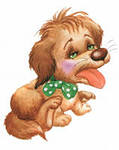 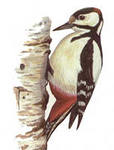 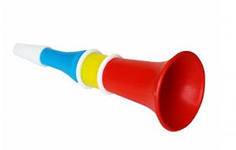 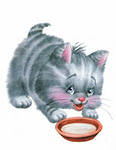 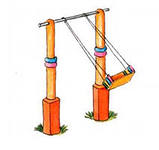 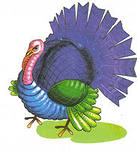 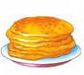 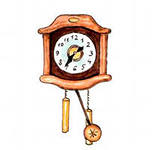 Спасибо за внимание!
Литература:

Энциклопедия «В мире животных»
Журнал «Логопед» №5, 2012 год
http://yandex.ru/yandsearch?text